Governance Small Group
06.10.2024
Agenda
Welcome/Reset (5 minutes)
Review Plan Moving Forward (10 minutes)
Facilitation
Notes 
Parking Lot
Overview of ‘Decisions to be Made Doc’ (15 minutes)
Review Consensus Model 
Timeline 
Overview of Delaware Doc as a Framework  (10 minutes)
Leadership structure (45 minutes)
Next Steps
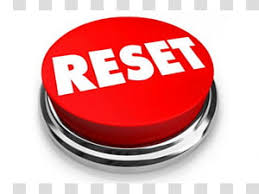 Reset 
Plan for facilitation 
Notes 
Parking Lot
Proposed Decision Making Structure
Consensus Model
The goal is to find a solution that works for everyone. Everyone is a decision maker.
This does not necessarily mean it is your favorite solution.
Consensus is not unanimous agreement. It is a solution that everyone can adopt and implement.
“I can 80% live with and implement this solution”. 
Silence= agreement.
If you cannot 80% live and implement a solution, communicate to the group so an alternative can be created- Nonconformist
Steps to Use a Consensus Model
1.) Frame the topic w/background to create a collective understanding across all participants
2.) Open discussion- q’s, concerns
3.) Identify alternative options to address q’s/concerns
4.) Choose a direction
5.) Finalize solution
The Road Map
Decisions that Need to Be Made Doc (1).docx
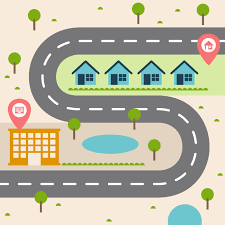 The Framework
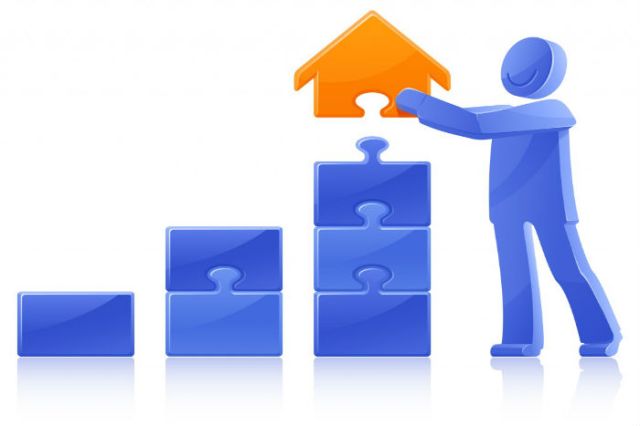 Maine Continuum of Care Governance Charter DRAFT 5.22.24.docx
First Topic: Leadership Structure
Maine: 
Board - Chair, Vice Chair, Secretary & at large seat 
CoC: Tri-Chairs 

Rhode Island:
Board - Chair, Vice Chair, Secretary 

Maryland: 
Board - Chair, Vice Chair, Secretary 

Delaware:
Board – Chair, Vice-Chair
Review the Maine Model vs Example Models 
What are the pros of each? 
What are the cons of each? 
What remaining questions are there?
Small Groups
Maine’s Model
Example CoCs’ model
Up Next:
Come to consensus on Leadership Structure 
Scheduling a longer meeting: Doodle Poll to be sent out 
Next Topic: Term Limits